Abaqus/Explicit	Явный метод решения задач				Часть 2
Выполнил студент: Ершов Д.
Научный руководитель: Шубин С. Н.
[Speaker Notes: В презентации лучше использовать шрифт Calibri или Arial+
В презентации должен быть выдержан один стиль, т.е. стоит придерживаться выбранного шрифта во всей презентации (в том числе в подписях к графикам)+
Имена полностью не пишутся – достаточно инициалов +]
Постановка задачи 1
вид сбоку                             вид спереди
P
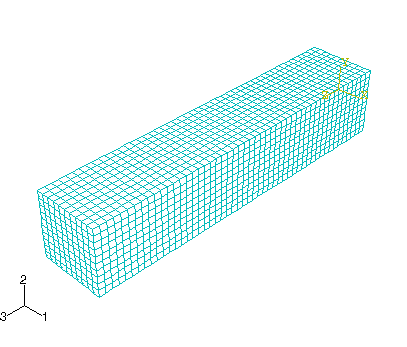 Рассмотрение задачи проводится на отрезке 
времени от 0 до 4E-4 c.
2
[Speaker Notes: Номера слайдов+
Предпочтительней чтобы текст был всё-таки в векторном виде, а не в растровом+]
Форма импульса
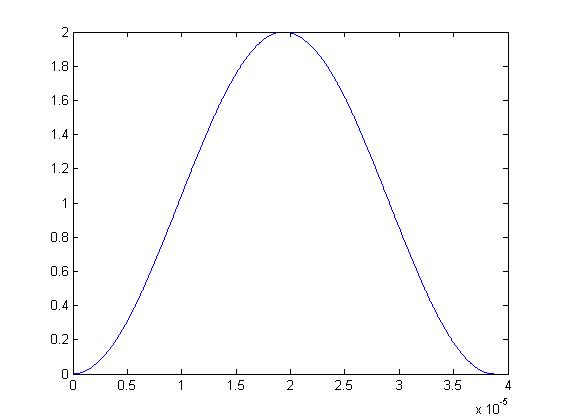 t, c
3
4
Анализ решения
Величина импульса в двух точках(т. в сечении 0.4 и т. в фиксированном конце) с течением времени
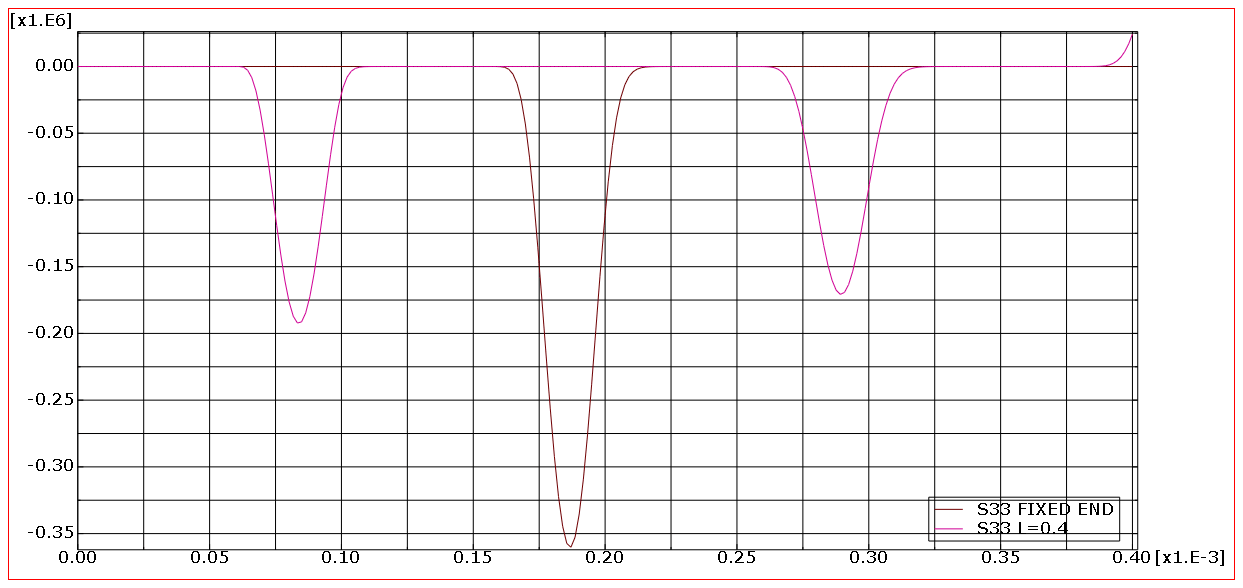 Напряжение, 106 Па
Время, с
5
[Speaker Notes: Было бы наглядней изобразить стержень с двумя точками в которых снимаются значения напряжения
Подпись к оси абсцисс (должно быть время)+
Давайте поработаем над сходимостью – хотелось бы что бы прямая и отраженная волны совпадали по амплитуд+
Старайтесь из графиков убирать всю лишнюю информацию (сравните этот слайд с тем что у Вас было)+]
Постановка задачи 2
вид сбоку                             вид спереди
P
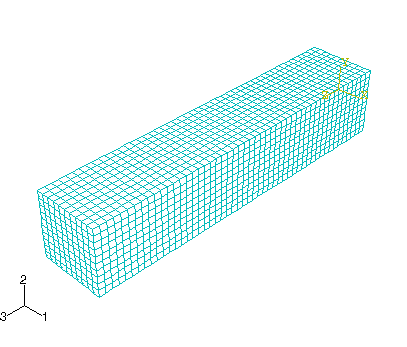 Рассмотрение задачи проводится на отрезке 
времени от 0 до 4E-4 c.
6
Анализ решения
Величина импульса в двух точках(т. в сечении 0.4 и т. в фиксированном конце) с течением времени
Напряжение, Па
Длина стержня, м
7
[Speaker Notes: См. замечания к слайду номер 4]
Вывод
-Если конец свободный: сжимающие напряжения двигаются от этого конца и отражаются от него в виде растягивающих напряжений (происходит изменение знака)








-Если конец закреплен: сжимающее напряжение не приводит конец в движение, оно отражается и начинает распространяться в обратном направлении (при этом в момент отражения амплитуда возрастает в 2 раза)
8
[Speaker Notes: 1. Последние два пункта стоит убрать, а к первым двум добавить поясняющие рисунки]
Постановка задачи 3
вид сбоку                             вид спереди
P
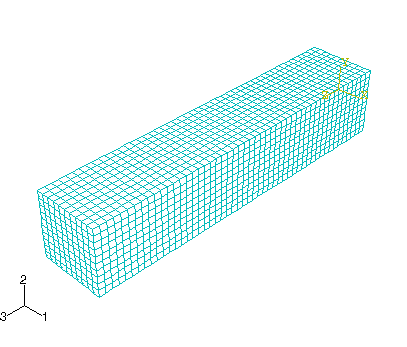 Рассмотрение задачи проводится на отрезке 
времени от 0 до 4E-4 c.
9
[Speaker Notes: 1. Чему равна длина импульса?+]
Анализ 3 задачи
10
[Speaker Notes: 1. Хотелось бы увидеть представление результатов еще и в виде графиков, с анализом амплитуд (каковы амплитуды прошедшей и отраженной волны)]
Вывод
Волна, проходящая через границу раздела двух сред частично проходит, а частично отражается. В нашем случае вторая среда более плотная, это значит, что в пределе она отвечает неподвижно закрепленному концу упругого тела.
Амплитуда отраженной волны будет меньше, чем у падающей. Это вызвано тем, что падающая тратит часть энергии на возбуждение волны во второй среде.
11